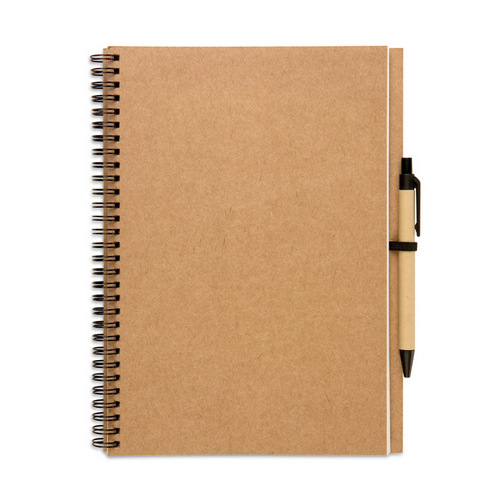 Rallye photo D;
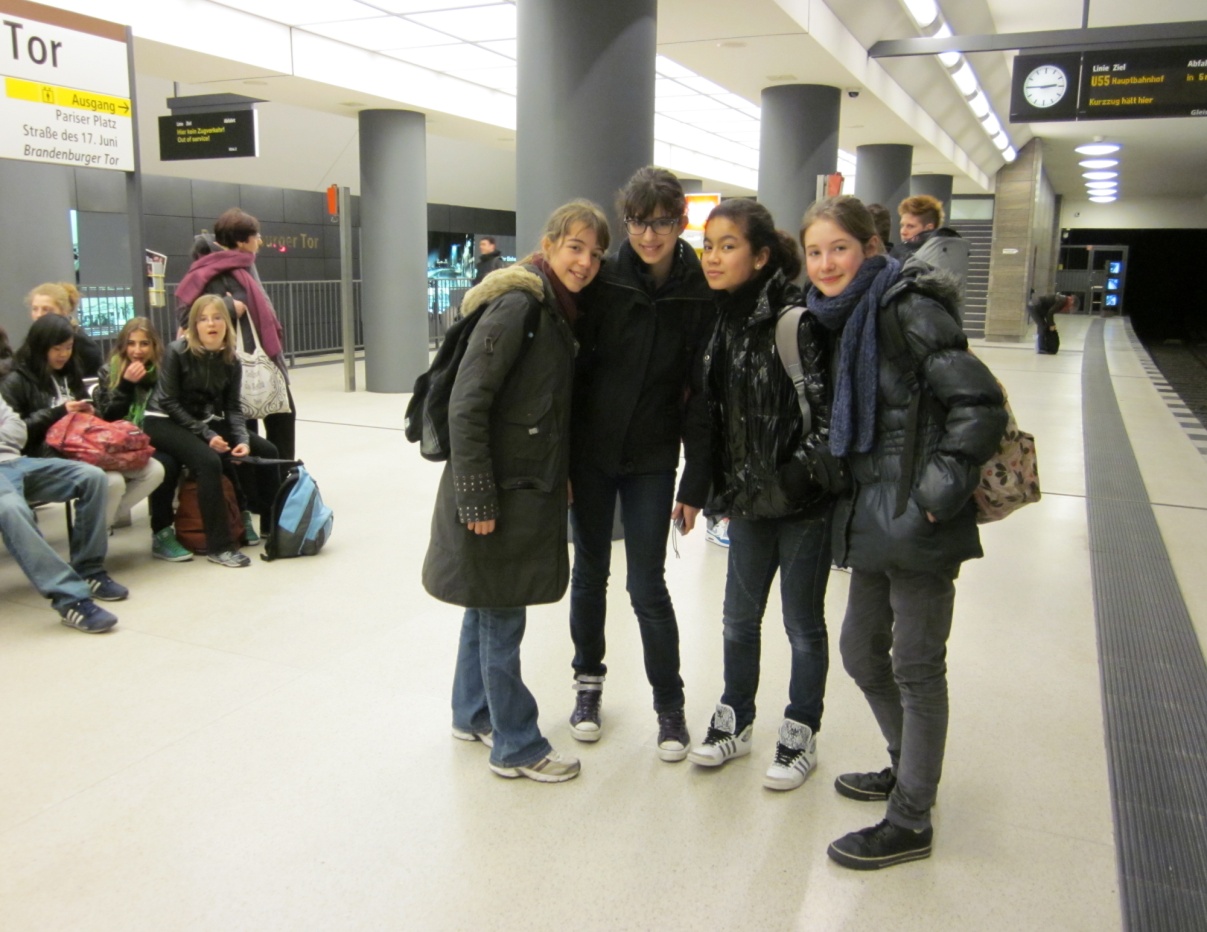 Le groupe  en  balade  a Berlin.
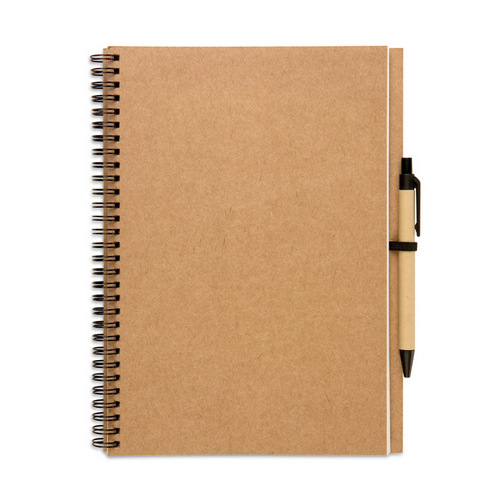 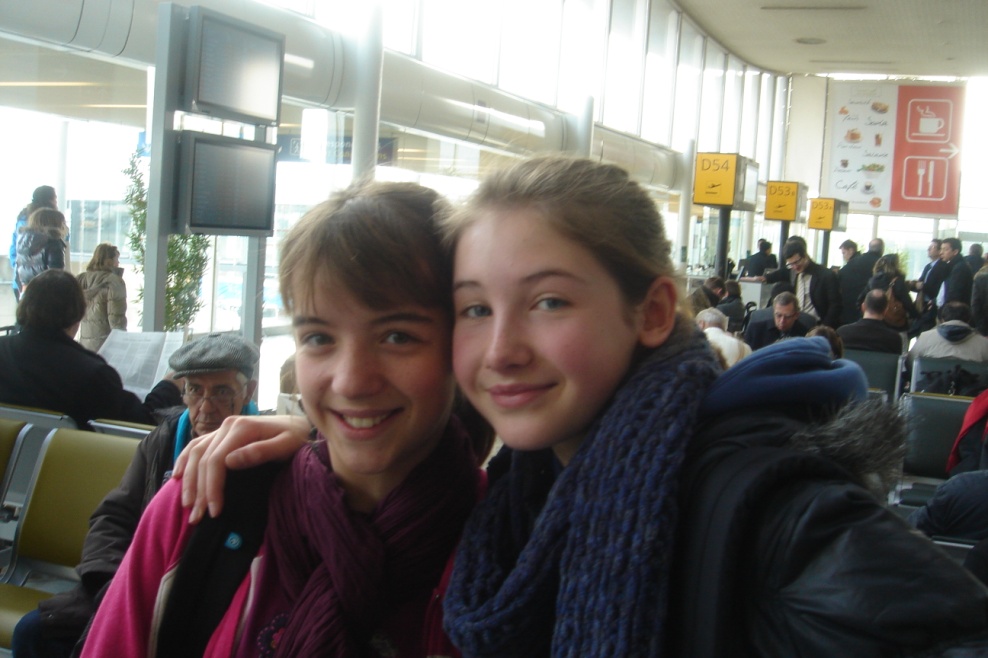 L’attente à l ’aéroport de Roissy-Charles de Gaulle.
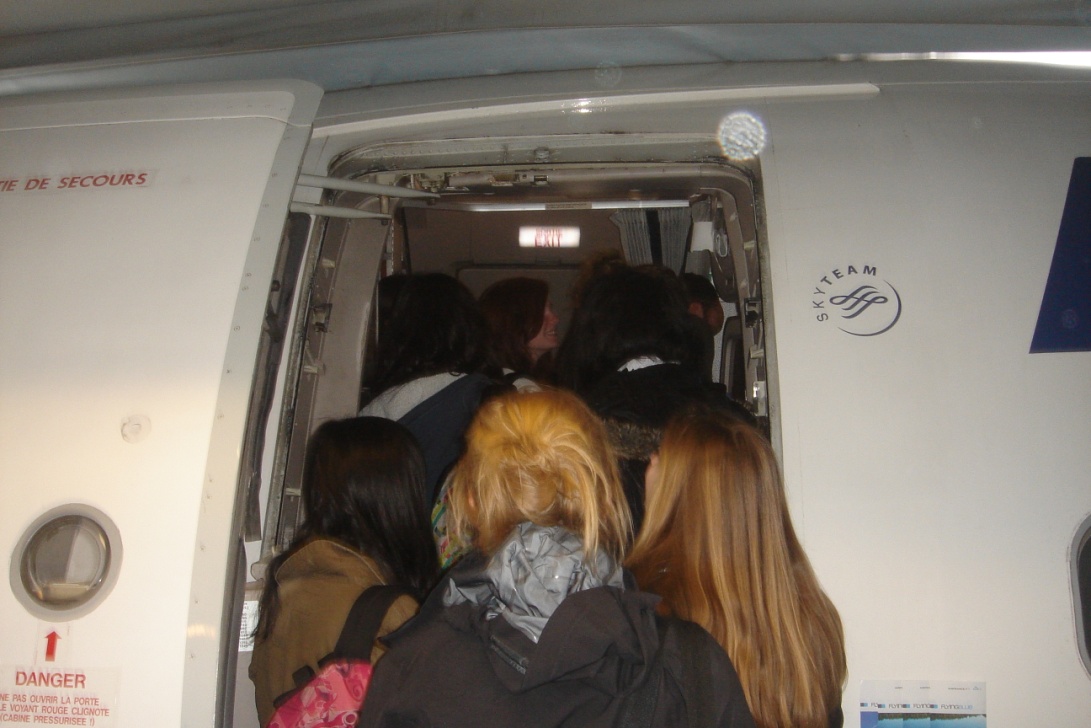 Enfin, on rentre dans l’avion ! 
Direction Berlin!
Voici un bus à deux étages typiques d’Allemagne.
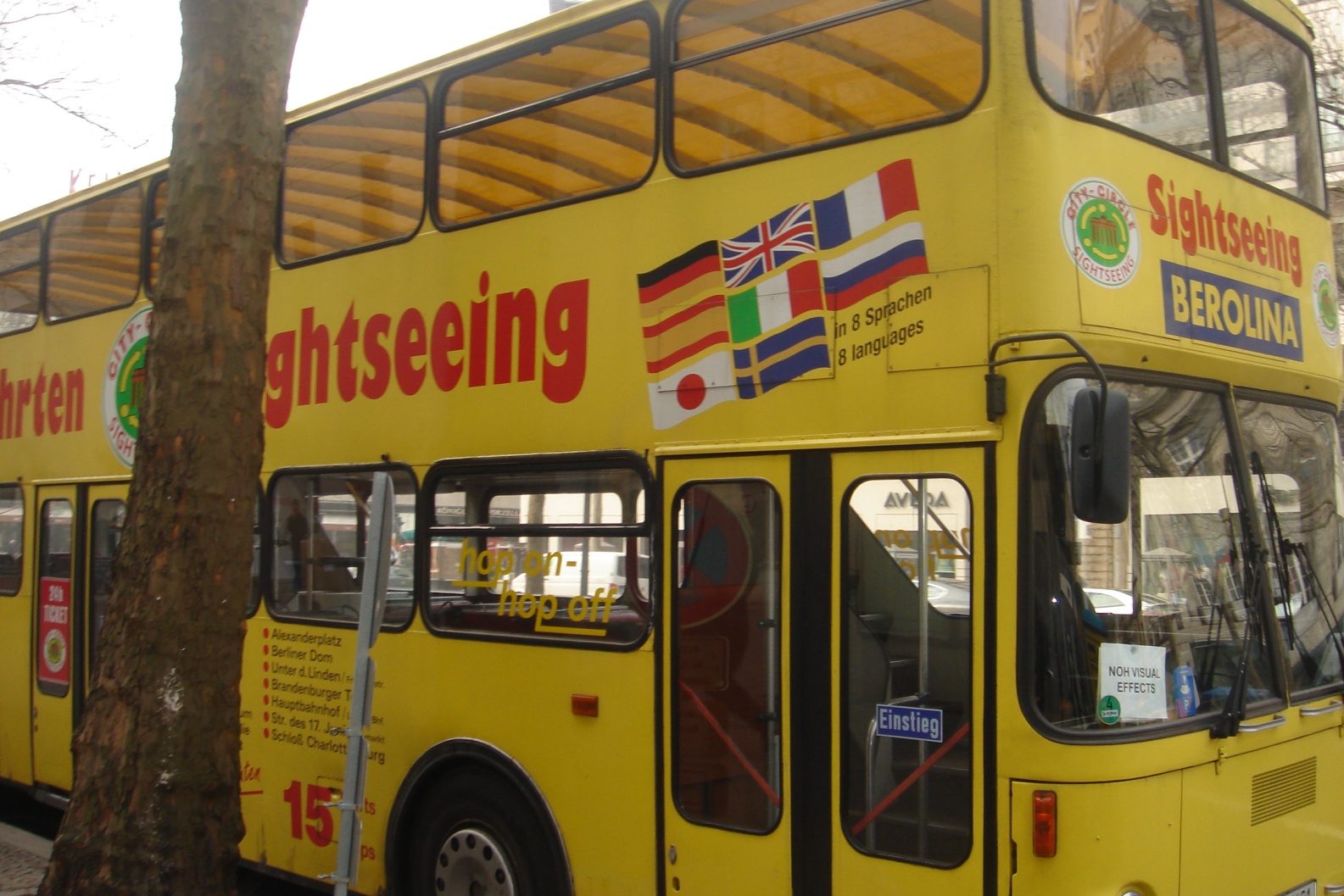 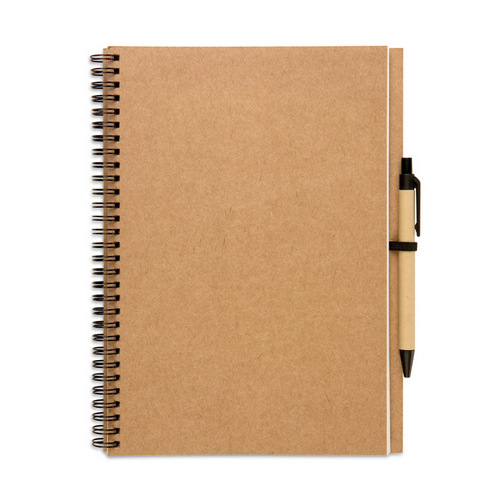 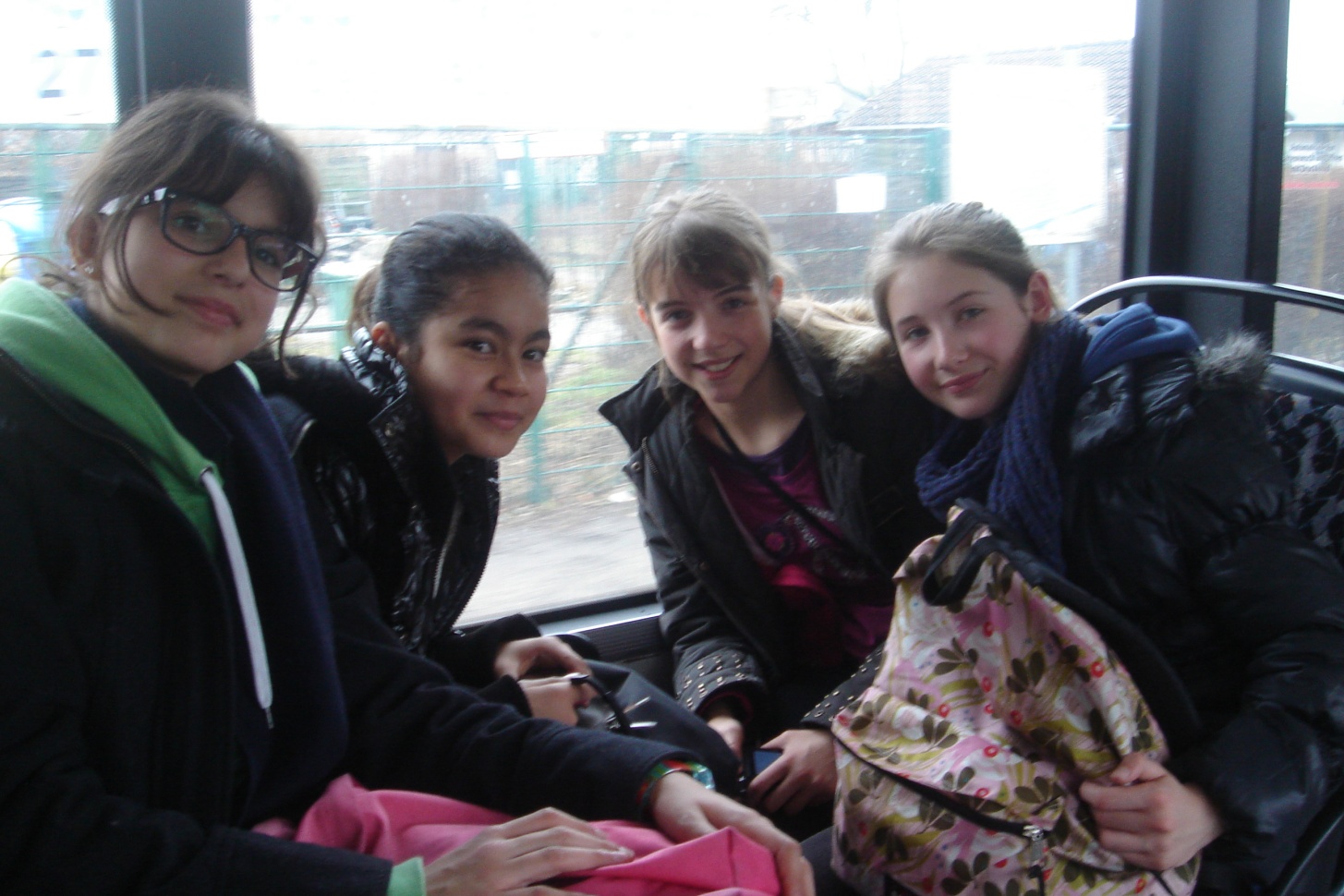 Dans le train !
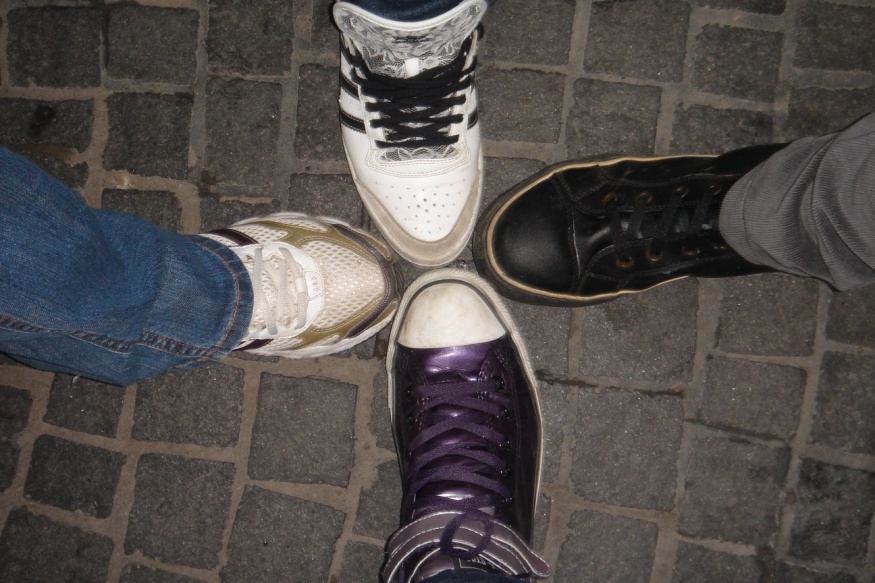 Tamara
Alice
Margot
Mathilde
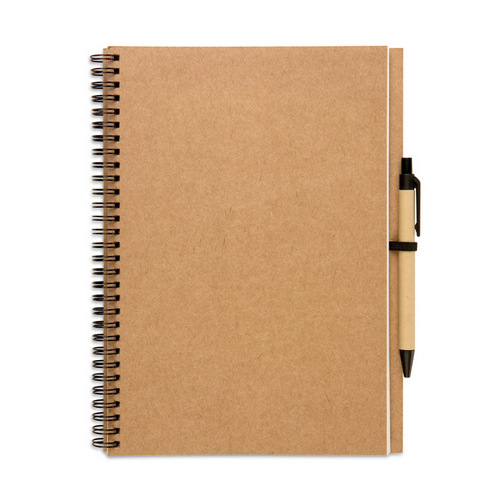 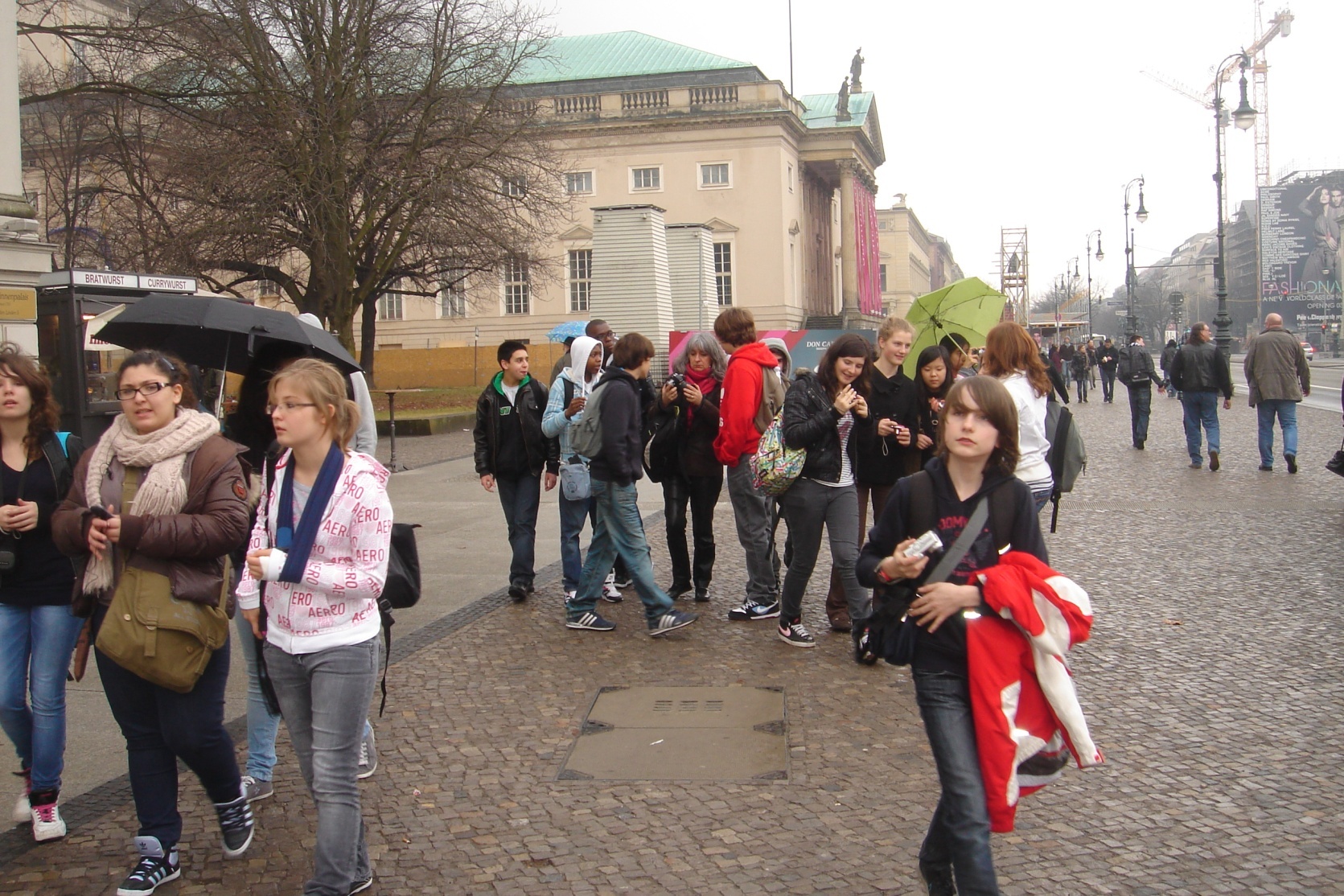 Voici le groupe en balade à Berlin. (sur Unter den Linden)